Pecyn Gweithgareddau Ysgol Gymraeg Casnewydd 
Activity Pack
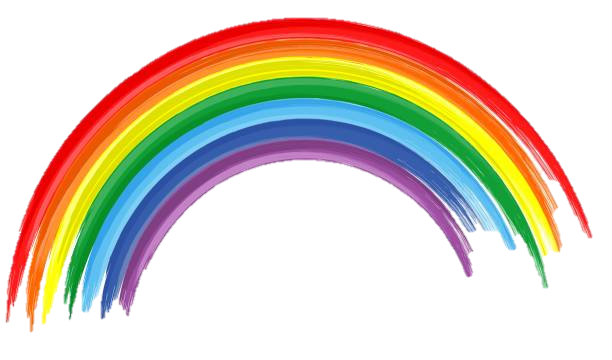 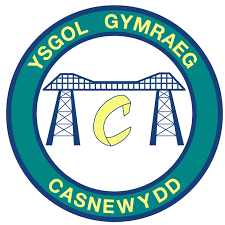 Blwyddyn 4 / Year 4
Wythnos 3 / Week 3 
13.07.2020
CYFARWYDDIADAU DYSGU ADREF/YSGOL.​
​
Yn y pecyn yma mae’r adnoddau i gyd sydd angen arnoch chi i
gwblhau’r tasgau yn ystod yr wythnos. ​
​
OS YDY EICH PLENTYN YN DYCHWELYD I’R YSGOL​
Os ydy eich plentyn yn dychwelyd i’r ysgol NID OES angen iddynt gwblhau’r tasgau sydd wedi uwcholeuo mewnMELYN, dyma’r tasgau y byddwn yn cwblhau yn yr ysgol. Ar ben pob tasg yn y pecyn mi fydd yn nodi os ydy’r weithgaredd yn cael ei gwblhau yn yr ysgol neu adref. 
​
Mi fydd gweddill y pecyn yn cael eu gwblhau adref. ​
​
OS NAD YW EICH PLENTYN YN DYCHWELYD I’r YSGOL​
Os NAD yw eich plentyn yn dychwelyd i’r ysgol mi fydd y tasgau yma i gyd yn cael eu gwblhau adref. Mi fydd yna 
gyflwyniad fideo i’r tasgau mewn MELYN ar gael ar ein sianel You Tube ysgol. Mae’r linicau i’r fideos ar y dudalen canlynol. 
​
INSTRUCTIONS TO HOME/SCHOOL LEARNING​
​
In this pack you have all the resources that you need to complete the tasks for the week.​
​
IF YOUR CHILD IS RETURNING TO SCHOOL:​
If your child  is returning to school, they DO NOT need to complete any tasks that are highlighted on the grid in YELLOW,  these are the tasks that we will be completing in school. At the top of each task in the work pack it will also note if it is a school task or a task to be completed at home. ​
​
The rest of the tasks are to be completed at home. ​
​
​IF YOUR CHILD IS NOT RETURINING TO SCHOOL:​
If your child is NOT returning to school, all tasks should be completed at home. Video introductions of the tasks highlighted in YELLOW will be available on the school You Tube channel. The links to the videos are on the following page.
Sianel You Tube /You Tube channel
Linciau i’r tasgiau sydd wedi uwcholeuo yn felyn:

Links to tasks highlighted in yellow.
Rhestr chwarae o'r holl fideos ar gyfer wythnos 3 / Playlist of all videos for week 3:
https://www.youtube.com/playlist?list=PLkFGIuKuwSUTdeKg-mfPL2T0ek0V2KrnO
Dyma nhw’n unigol / Here they are individually:
Tasg Cymraeg 1 / Welsh task 1
https://www.youtube.com/watch?v=A6isp1pFA5I&feature=youtu.be
Tasg 1 Mathemateg/ Task 1 Mathematics
https://www.youtube.com/watch?v=_vW3WtyeGv0&feature=youtu.be 


Tasg Lles 1 / Wellbeing task 1

Dosbarth 5a/5a Class: 
https://youtu.be/OsS4gnbM51A
Dosbarth 5b/5b class
https://youtu.be/ruWX7LBlUr0
Bydd y fideos hyn ar gael i'w gweld ar 13.07 ar ôl 13:30 / These videos will be available to view on 13.07 after 13:30
Fideos ychwanegol: Bydd rhain yn helpu gyda’r tasgau adre. Additional videos: These will help with the following tasks at home. 

Tasg 1 Arloesi/ Task 1 Innovation
https://www.youtube.com/watch?v=P_zfWg76wZQ&feature=youtu.be
Tasg Cymraeg 1 (Yn Ysgol) Welsh Task 1 (In school)
Ysgrifennwch eich gobeithion ar gyfer y dyfodol, am eich hunain ac am y byd tu fewn y llaw. Ysgrifennwch un brawddeg ar un bys. Defnyddwch y cychwyn brawddegau. Gwyliwch y cyflwyniad gan eich athro/athrawes.
Write your hopes for the future, for youself and for the world inside the hand. Try to write a sentence on each finger. Watch the introduction by your teacher.
Un gobaith sydd gen i ar gyfer y dyfodol yw…One hope I have for the future is…
Fy ngobaith ar gyfer y byd yw… My hope for the world is…
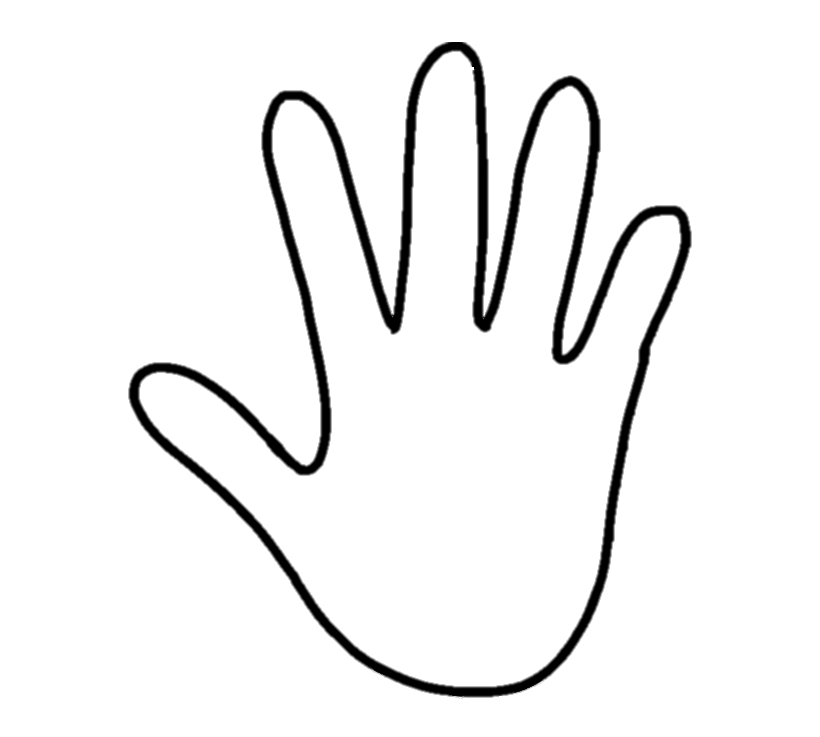 Fy 
Ngobeithion
Yn y dyfodol hoffwn fod yn..…
In the future I would like to be a…
Fy ngobaith ar gyfer y dyfodol yw…
My hope for the future is…
Hoffwn fod…
I would like…
Tasg Cymraeg 1 (Yn Ysgol) Welsh Task 1 (In school)
Fy Ngobeithion / My Hopes
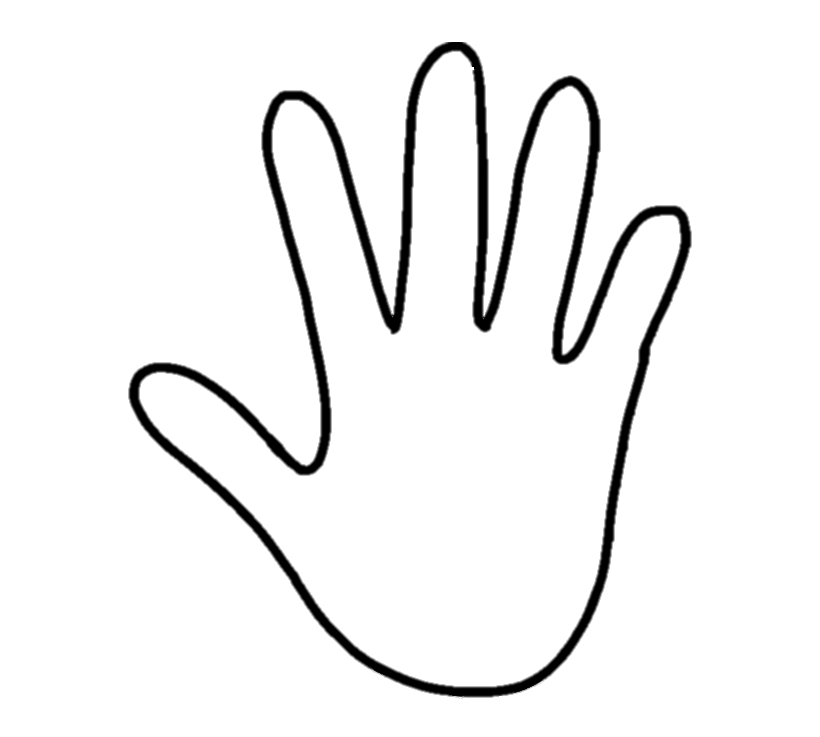 Tasg Iaith 2 - Sillafu (Adref)
Language task 2- Spelling (At home)
Dewiswch unrhyw air Cymraeg yr hoffech ymarfer sillafu e.e. gwneud. Ysgrifennwch “gwneud” ar hyd y gris gyntaf. Yna, ymarferwch sillafu gair sy’n cychwyn gyda’r lythyren olaf (d). Edrychwch ar yr esiampl:

Choose any Welsh word you would like to practise spelling e.g. gwneud. Write the word “gwneud” along the first step. Then, practise spelling a word that begins with the last letter of the previous word (d). Look at this example:
gwneud
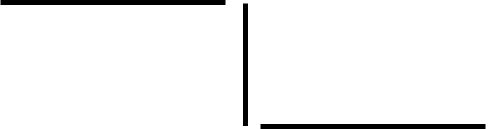 dyma
aderyn
Tasg Iaith 3  (Adref)
Language task 3 (At home)

                  Bogl/Boggle
Defnyddiwch y llythrennau sydd yn y tabl i greu cymaint o eiriau Cymraeg ag y gallwch. 
Use the letters in the grid to make as many Welsh words as you can.
Tasg Iaith 3  (Adref)
Language task 3 (At home)

                  Bogl/Boggle
Defnyddiwch y llythrennau sydd yn y tabl i greu cymaint o eiriau Saesneg ag y gallwch. 
Use the letters in the grid to make as many English words as you can.
TASG 1 – Mathemateg- yn yr ysgol/ Task – Mathematics- In school
Os nad oes gennych bren mesur
DARN O BAPUR A4
HYD- tua 3OCM  LLED- tua 21cm
HELFA NATUR

NATURE HUNT
If you don’t have a ruler,
A PIECE OF A4 PAPER
LENGTH- approx. 3Ocm  
WIDTH- approx. 21cm
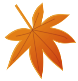 Pan fyddwch yn mynd allan am dro tybed a allwch chi ddarganfod y canlynol? Rhowch dic wrth ymyl y rhai rydych yn darganfod neu ysgrifennwch yr enw.  Beth am gymryd lluniau o’r hyd yr ydych yn darganfod neu gallwch greu pic collage o’r holl luniau yr ydych wedi tynnu. 

When you go out for a walk I wonder if you can find the following? Tick ​​the ones you find or write the object's name. Why not take some photos or create a pic collage of all the pictures you have taken.
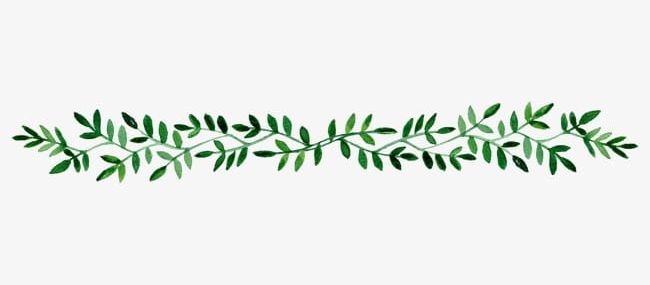 1.)  Rhywbeth crwn.
Something circular. 

2.) Darn o bren sydd yn fwy na 30cm o hyd
A branch that is longer than 30cm in length

3.)Rhywbeth sydd ddwywaith maint eich troed
Something that is twice the length of your foot

4.)Rhywbeth sydd ddim yn hirach na’ch bys bawd
Something that isn’t longer than your thumb

5.) Gwelltyn o wair sydd tua 60mm o hyd
Blade of grass approximately 60mm in length

6.) Rhywbeth sy’n ysgafnach nag 1 kg.
Something that is lighter than 1 kg. 

7.) Rhywbeth sy’n cynnwys ongl sgwar
Something that has a right angle

8.)Rhywbeth sy’n cynnwys llinell o gymesuredd.
Something that has lines of symmetry. 

9.)Ffeindiwch odrif. 
Find an odd number.

10.) Deilen werdd sydd ddim yn fwy na 10cm o ran lled.
A green leaf that isn’t more than 10cm in width

11) 5 math gwahanol o ddail
5 different types of leaves

12.) Rhywbeth garw
Something with a rough texture

13.) Darganfyddwch 6 brigyn ac ewch ati i greu oleua 4 patrwm gwahanol. 
Find 6 twigs/ small branches and create at least 4 different patterns.
Tasg Mathemateg 2 – Cwis (Adref) 
Mathematics task 2- Quiz (At home)
Ewch ati i greu cwis mathemateg i’ch teulu!  
Cofiwch ofyn cwestiyau adio, tynnu, rhannu a lluosi!
Let’s make a mathematics quiz for the family!  
Remember to ask addition, subtraction, 
division and multiplication sums!
1.



2.



3.



4.



5.



6.



7.



8.



9.



10.
Tasg Mathemateg 3 - Boggle 
Mathematics task 3- Boggle
Defnyddiwch y grid Boggle i greu cymaint o frawddegau rhif a phosib. Defnyddiwch adio, tynnu, lluosi a rhannu. Cofiwch mai dim ond rhifau o’r grid gallwch eu defnyddio e.e. 40 + 50 = 90, 90 – 50 = 40 Mae croeso i chi ychwanegu mwy o atebion ar y dudalen nesaf. Cewch ddefnyddio’r rhifau mwy nag unwaith. Dewiswch eich her.

Use the Boggle grid to create as many number sentences as possible. Try to add, subtract, multiply and divide. E.g 40 + 50 = 90, 90 – 50 = 40. You can only use numbers from the grids. Write your answers on the next page. You may use a number more than once. Choose your challenge.
e.g. 2 + 8 = 10
   10 – 6 = 4
Tasg Mathemateg 3 - Boggle 
Mathematics task 3- Boggle
Defnyddiwch y grid Boggle i greu cymaint o frawddegau rhif a phosib. Defnyddiwch adio, tynnu, lluosi a rhannu. Cofiwch mai dim ond rhifau o’r grid gallwch eu defnyddio e.e. 40 + 50 = 90, 90 – 50 = 40 Mae croeso i chi ychwanegu mwy o atebion ar y dudalen nesaf. Cewch ddefnyddio’r rhifau mwy nag unwaith. 

Use the Boggle grid to create as many number sentences as possible. Try to add, subtract, multiply and divide. E.g 40 + 50 = 90, 90 – 50 = 40. You can only use numbers from the grids. Write your answers on the next page. You may use a number more than once.
e.g. 12 + 8 = 20
   20 – 13 = 7
Tasg Mathemateg 3 - Boggle 
Mathematics task 3- Boggle
Defnyddiwch y grid Boggle i greu cymaint o frawddegau rhif a phosib. Defnyddiwch adio, tynnu, lluosi a rhannu. Cofiwch mai dim ond rhifau o’r grid gallwch eu defnyddio e.e. 40 + 50 = 90, 90 – 50 = 40 Mae croeso i chi ychwanegu mwy o atebion ar y dudalen nesaf. Cewch ddefnyddio’r rhifau mwy nag unwaith. 

Use the Boggle grid to create as many number sentences as possible. Try to add, subtract, multiply and divide. E.g 40 + 50 = 90, 90 – 50 = 40. You can only use numbers from the grids. Write your answers on the next page. You may use a number more than once.
e.e. 75 + 25 = 100
e.e.  2 x 7 x 2 x 10 = 280
Tasg 1 Pontio
Allwch chi greu darn o waith Celf mewn ymateb i amrywiaeth o ddyfynodau? Gweler cyflwyniad fel ysbrydoliaeth. 

Tasg 1 Transition
Can you create a piece of artwork in response to a range of quotes? Watch the introduction as inspiration.
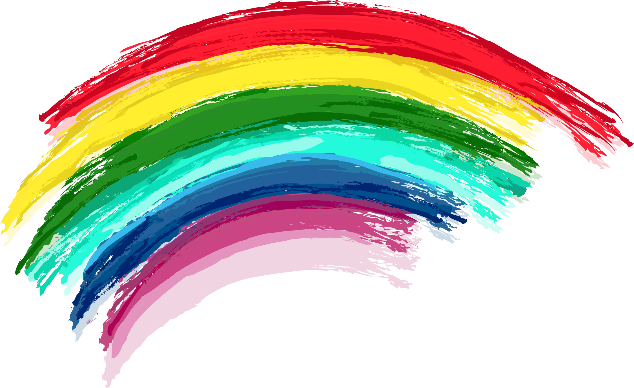 Tasg 1 Pontio/ Task 1 Transition
Tasg Pontio 2 (Adref)
Transition Task 2 (At home)
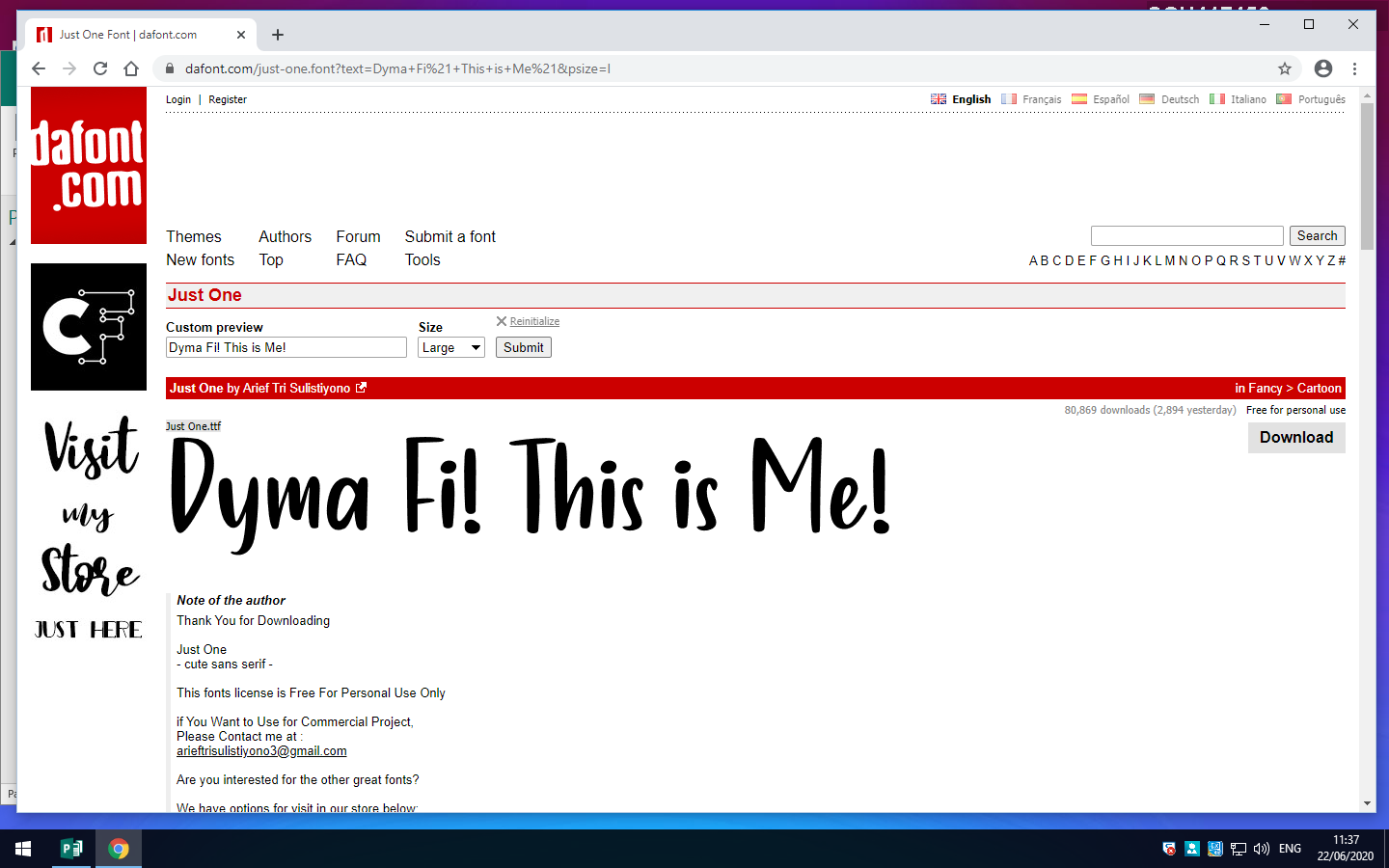 Dyma fi! This is me!
Fy enw/My name:
________________


Fy hoff bwnc/
My favourite subject:
________________


Fy hoff lyfr Cymraeg/
My favourite Welsh book:
_________________


Fy hoff raglen deledu Cymraeg/
My favourite Welsh tv show:
_________________


Fy hoff grŵp pop/ 
My favourite pop group:
_________________
Fy hoff fwyd/My favourite food
________________
Tasg Pontio 3 / Transition Task 3  (Adref/ At home)
Mae lliwiau yn gallu cyfleu ein teimladau ac yn meddwl pethau gwahanol i bobl gwahanol . Eich tasg chi yw i edrych ar y lliwiau a thynnu llun o rywbeth sydd yn gwneud i chi deimlo fel fel y lliw hynny. Meddyliwch am eich teimladau yn ystod y cyfnod i ffwrdd o ysgol ac eich teimladau am ddechrau dosbarth newydd. 

Colours can show our feelings and can mean different things to different people. Your task is to look at the colours and draw pictures of things that make you feel that colour. Think of your feelings during the time away from school and your feelings for starting a new class.
Dyma enghraifft i chi. Here is an example for you.
Byrlymog / Fizzy
Stwnsh mafon/ Raspberry Red
Heulwen Haf / Summer Sunshine
Teimlaf Heulwen yr Haf wrth gerdded ar y traeth.
Teimlaf stwnsh mafon wrth ymlacio yn darllen fy hoff llyfr.
Teimlaf yn fyrlymog wrth fynd ar  ffigwr 8.
Rhewllyd / Frozen
Gobaith / Hope
Syndod/ Surprise
Teimlaf gobaith wrth weld babi fy mrawd yn dechrau cerdded.
Teimlaf syndod wrth weld fy nheulu am y tro cyntaf er amser.
Teimlaf yn rhewllyd pan welaf pry copyn yn y tŷ
Tasg Pontio 3 / Transition Task 3 (Adref/ At home)
Grid Lliwiau Teimladau / Feelings Colour Chart
Siart Teimladau  _________________  Feelings Chart
Heulwen Haf / Summer Sunshine
Stwnsh mafon/ Raspberry Red
Byrlymog / Fizzy
Rhewllyd / Frozen
Gobaith / Hope
Syndod/ Surprise
Cwmwl tywyll
Gwylltineb/ Wildness
Rhyddid/ Freedom
TASG LLES 1 (Yn yr ysgol)/ WELLBEING TASK 1 (In school)​

Gwyliwch y fideo o’ch athro dosbarth newydd yn 
cyflwyno ei hunan i chi. Ar ôl gwylio y fideo tynnwch lun o’ch athro   newydd a nodwch unrhyw wybodaeth yr ydych wedi dysgu am yr  athro o amgylch y llun. ​
Watch the video by your new class teacher introducing themselves to you. After watching the video draw a picture of your new teacher and note any information you have learnt about them around the picture.
_____________________________________________________________________________________
____________________________________________________________________________________________
______________________________________________________________________
_____________________________________________________________________________
______________________________________________________________________
____________________________________________________________________________________
Tasg 2 Lles (At home)
Wellbeing Task 2 (At home)
Gwrandewch ar lyfr “Worrysaurus” https://www.youtube.com/watch?v=GYV_o9Uj2jc A fedrwch chi ysgrifennu eich pryderon o fewn y pili pala er mwyn iddyn nhw hedfan i ffwrdd?
​
Listen to the Worrysaurus “https://www.youtube.com/watch?v=GYV_o9Uj2jc
Can you write your worries in the butterfly so that they can fly away? Maybe you would like to design your very own butterfly too?
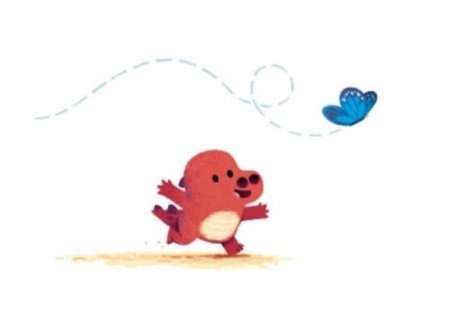 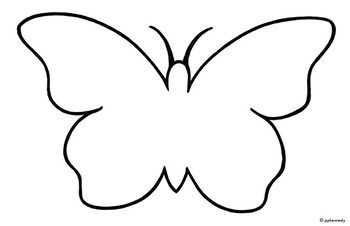 Tasg Lles 3 E-ddiogelwch Perygl Dieithryn - ADREF
Task Wellbeing 3 E-safety Stranger Danger – AT HOME
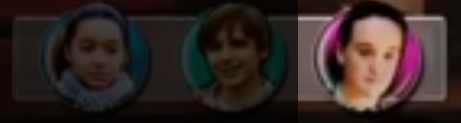 Yn gyntaf, ail-wyliwch y fideo Newsround hwn: https://www.youtube.com/watch?v=kgCNGvL0g1g.

Yr wythnos hon, byddwn yn edrych ar stori LostPrincess (0:00) a Charlotte (8:25)








































Mae perygl dieithr hyd yn oed yn fwy o broblem ar-lein fel y mae yn y byd go iawn. Sut allwn ni wneud yr holl bethau rydyn ni'n mwynhau eu gwneud ar-lein a dal i gadw ein hunain yn ddiogel?
Mae 2 dasg yr wythnos hon i chi eu cwblhau:
Gallai’r LostPrincess fod yn bwy bynnag yr oedd am fod ar-lein; newidiodd ei gwallt, ei golwg, hyd yn oed ei hoedran!
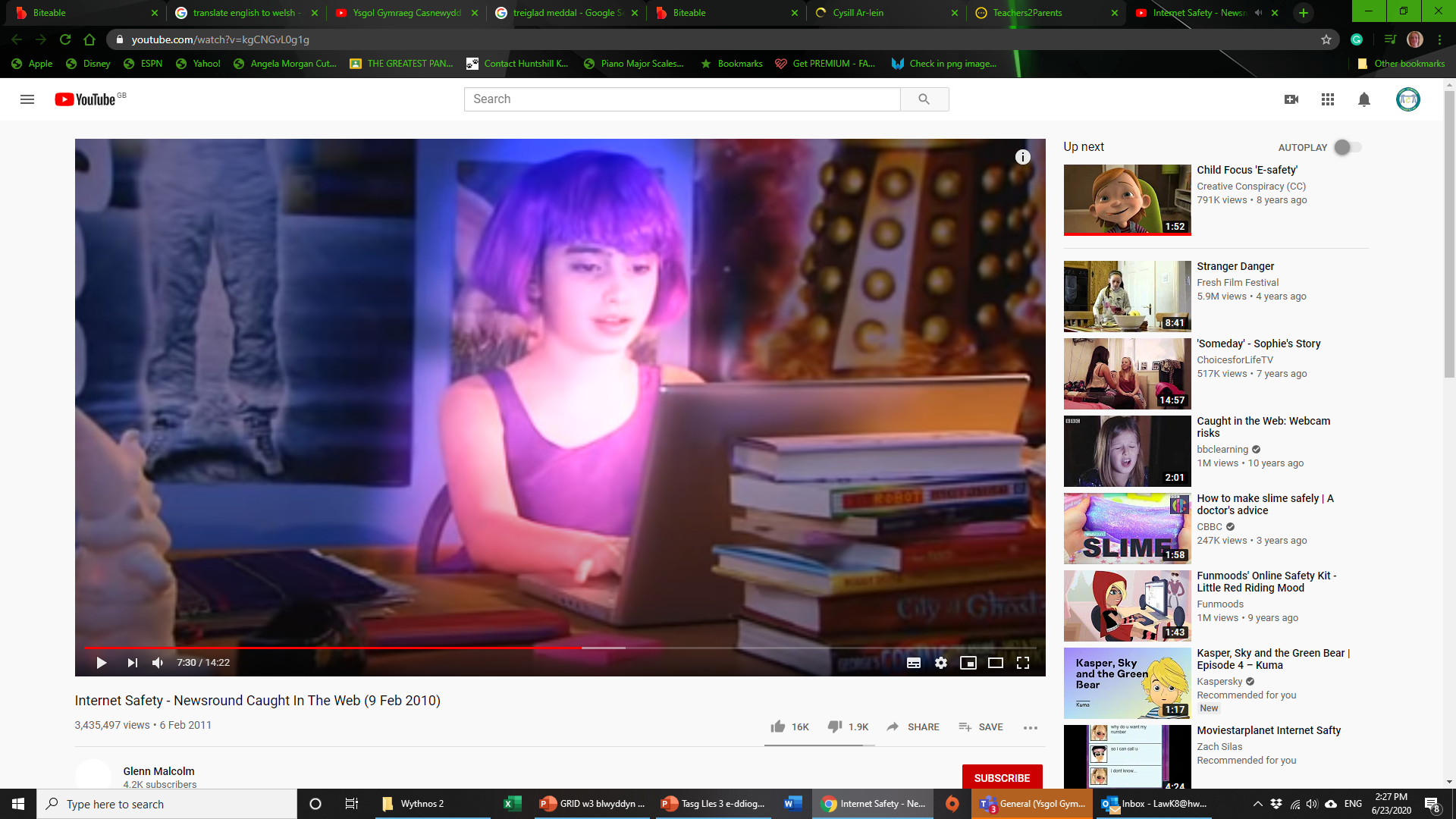 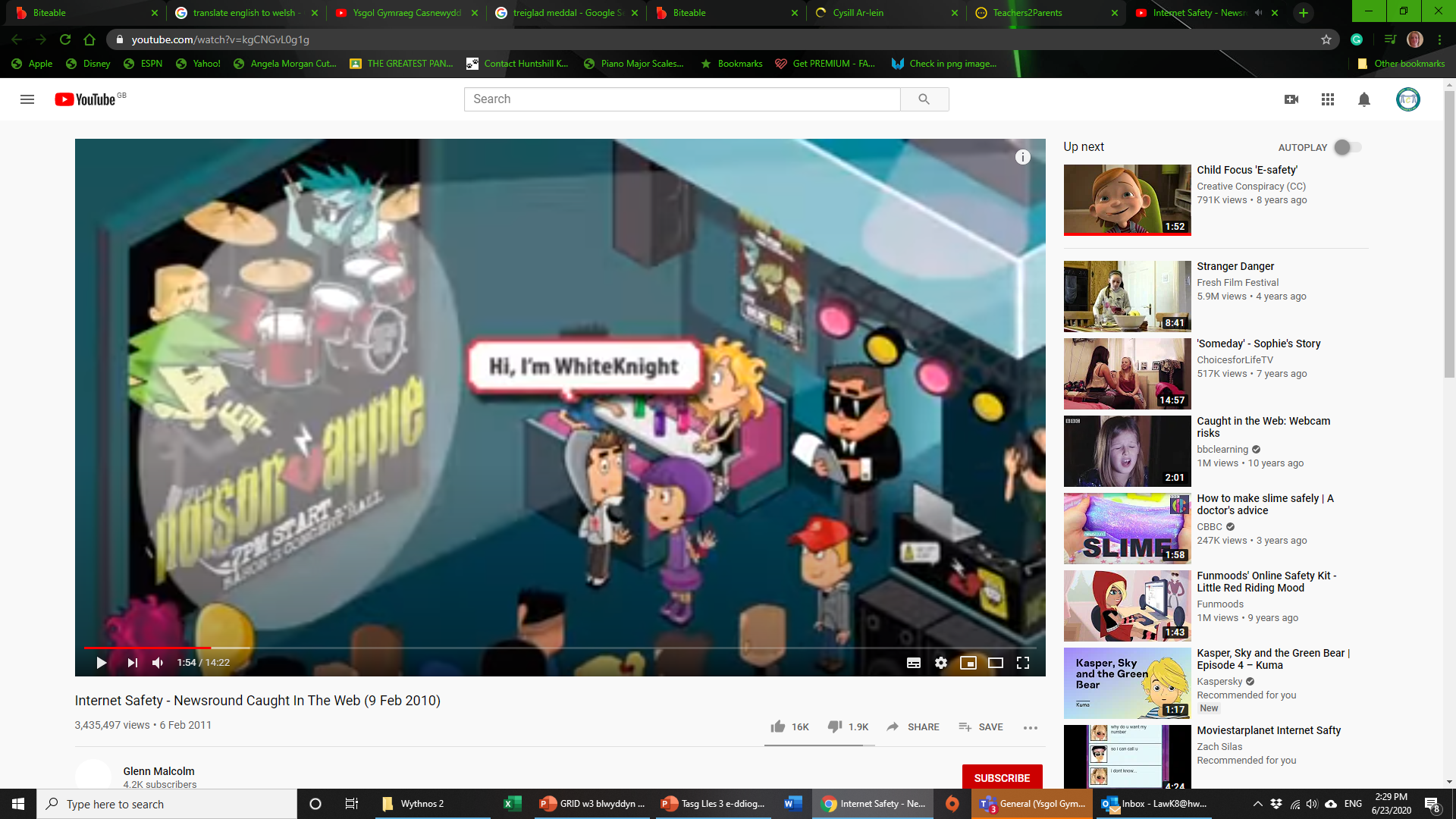 Ond nid hi oedd yr unig un!
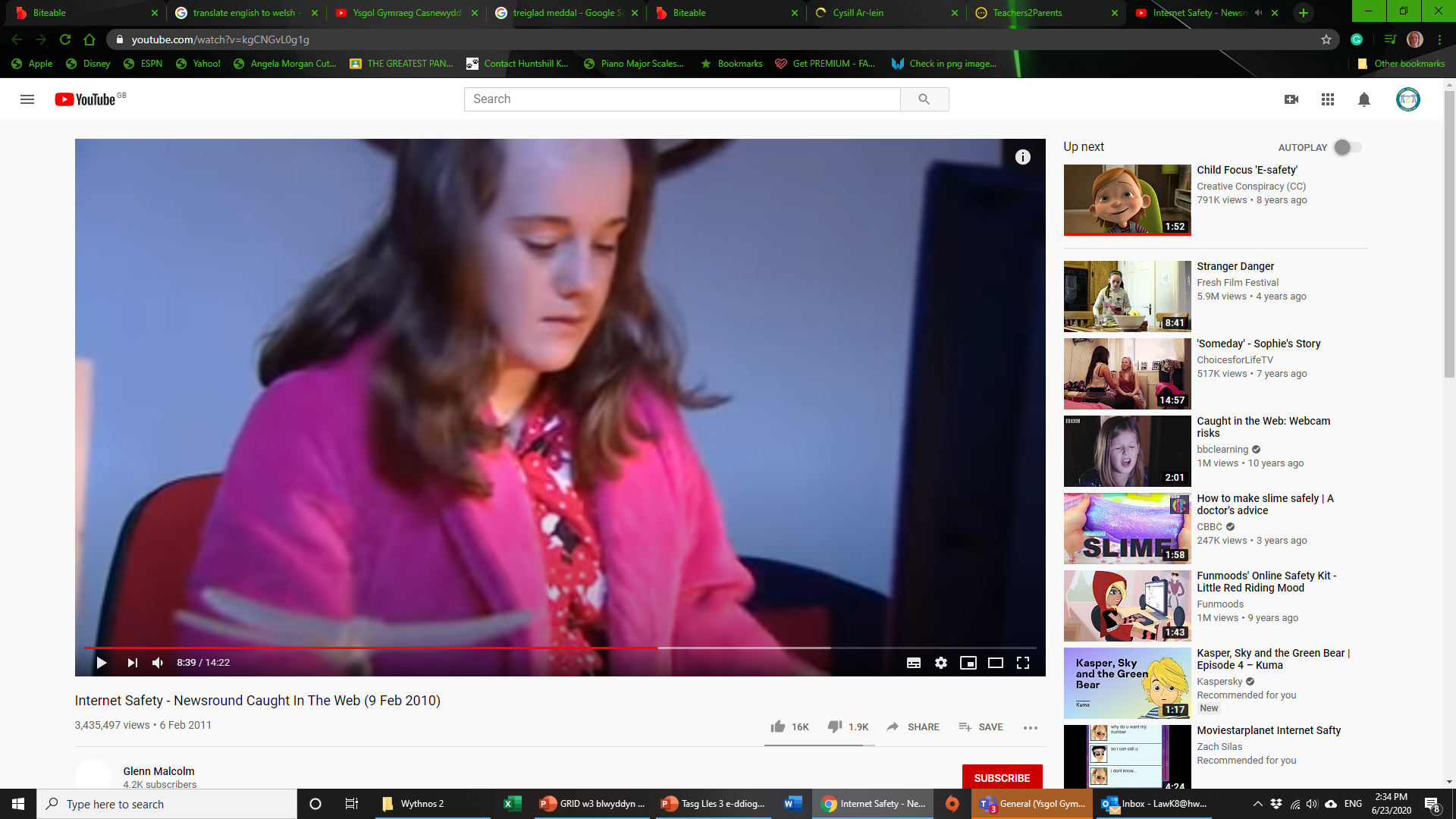 Roedd Charlotte hefyd yn dweud celwydd am ei hoedran a dywedodd ei bod yn 13 ac nid yn 12 oed er mwyn iddi allu defnyddio gwefan cyfryngau cymdeithasol boblogaidd. Roedd ei ffrindiau i gyd yn ei wneud felly roedd yn iawn, oedd e?
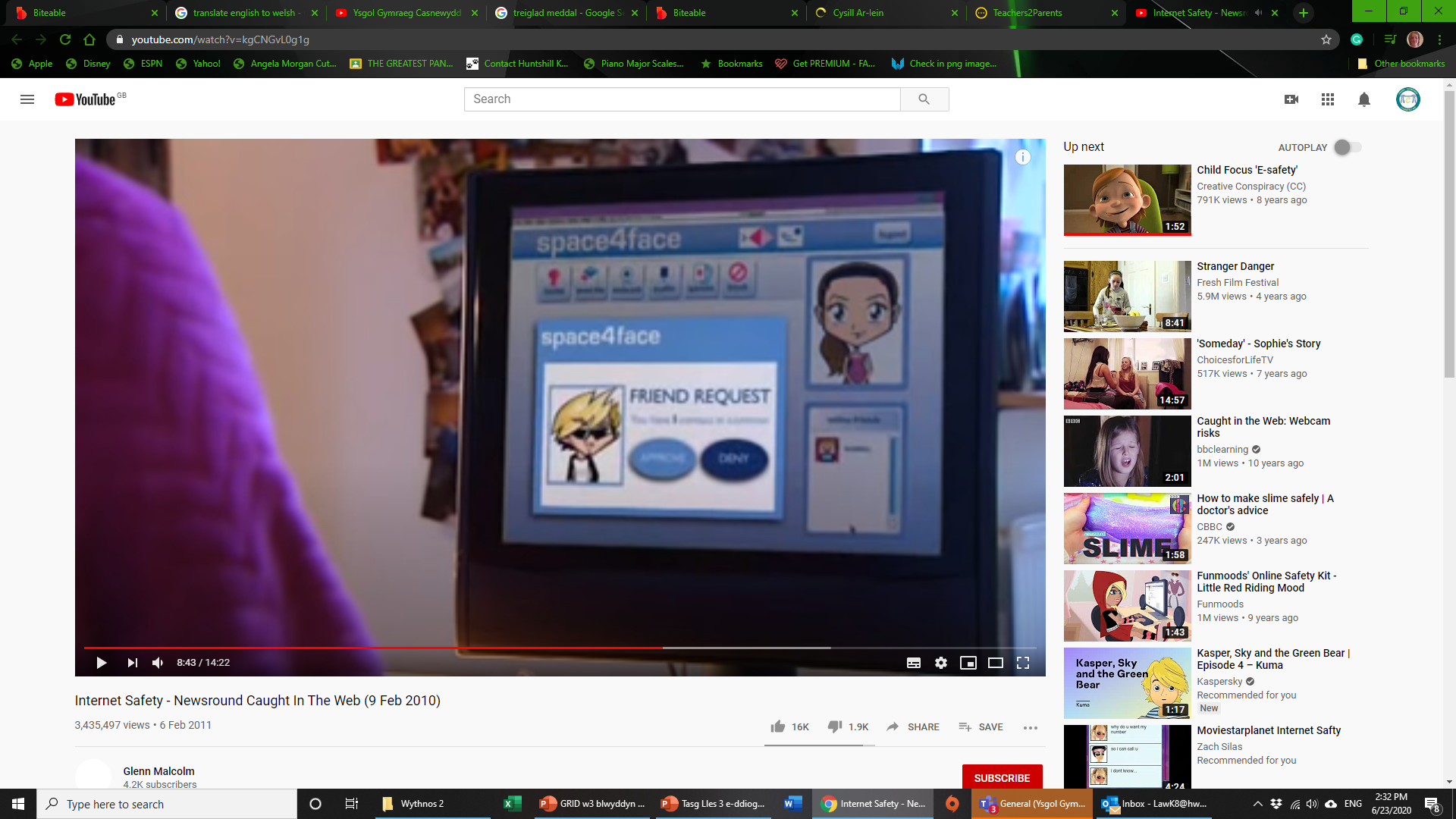 Roedd Charlotte yn teimlo mor arbennig i gael cais ffrind. Doedd hi ddim yn adnabod y person ond dywedodd ei fod yn ffrind i ffrind o'r ysgol felly roedd hynny'n iawn, oedd e?
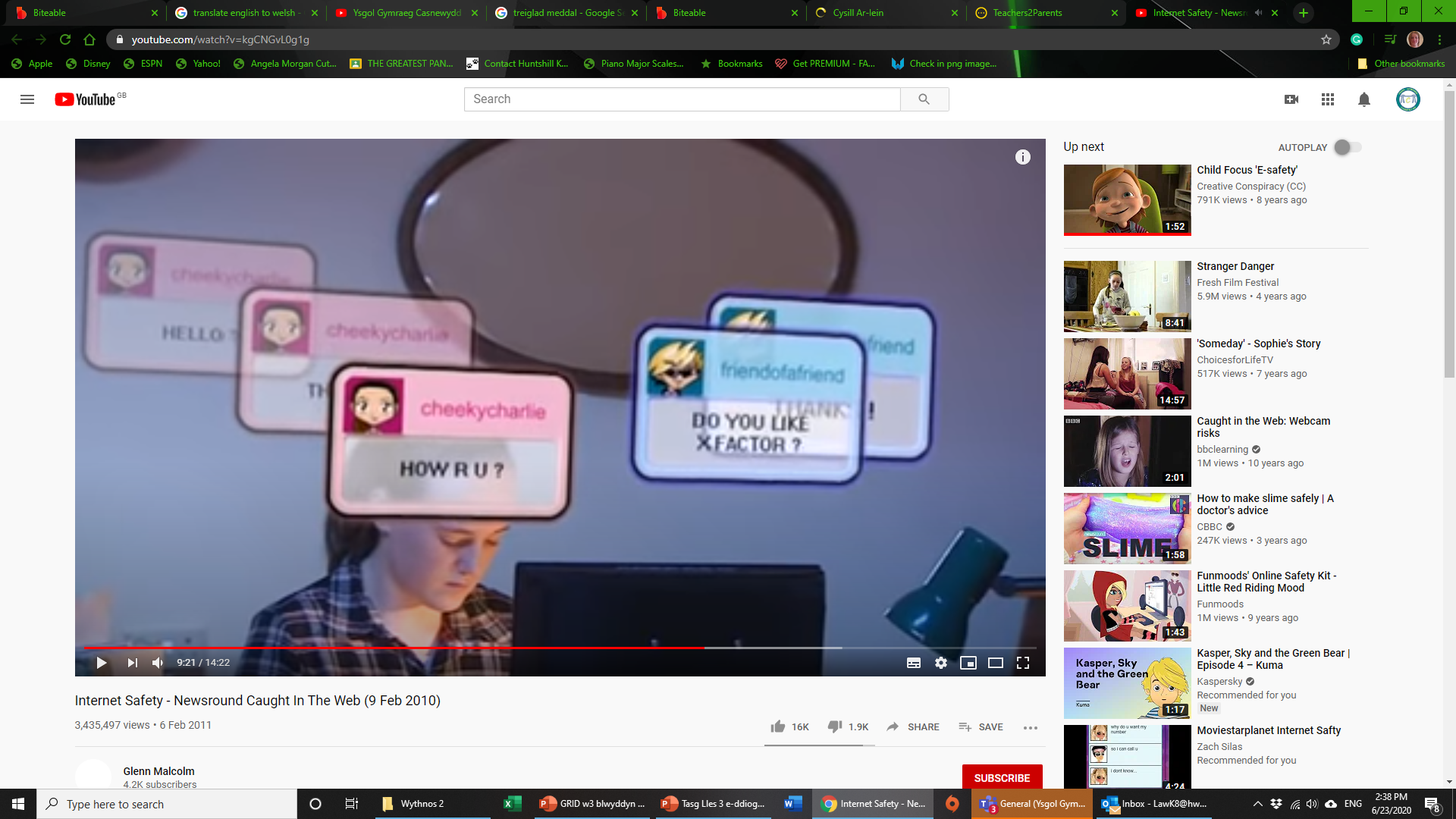 Bu Charlotte a LostPrincess yn siarad am oriau gyda'u ffrindiau newydd ar-lein. Roedd ganddyn nhw gymaint yn gyffredin ac roedd gan y ddau ohonyn nhw ddiddordeb mawr yn yr hyn oedd gan Charlotte a LostPrincess i'w ddweud.
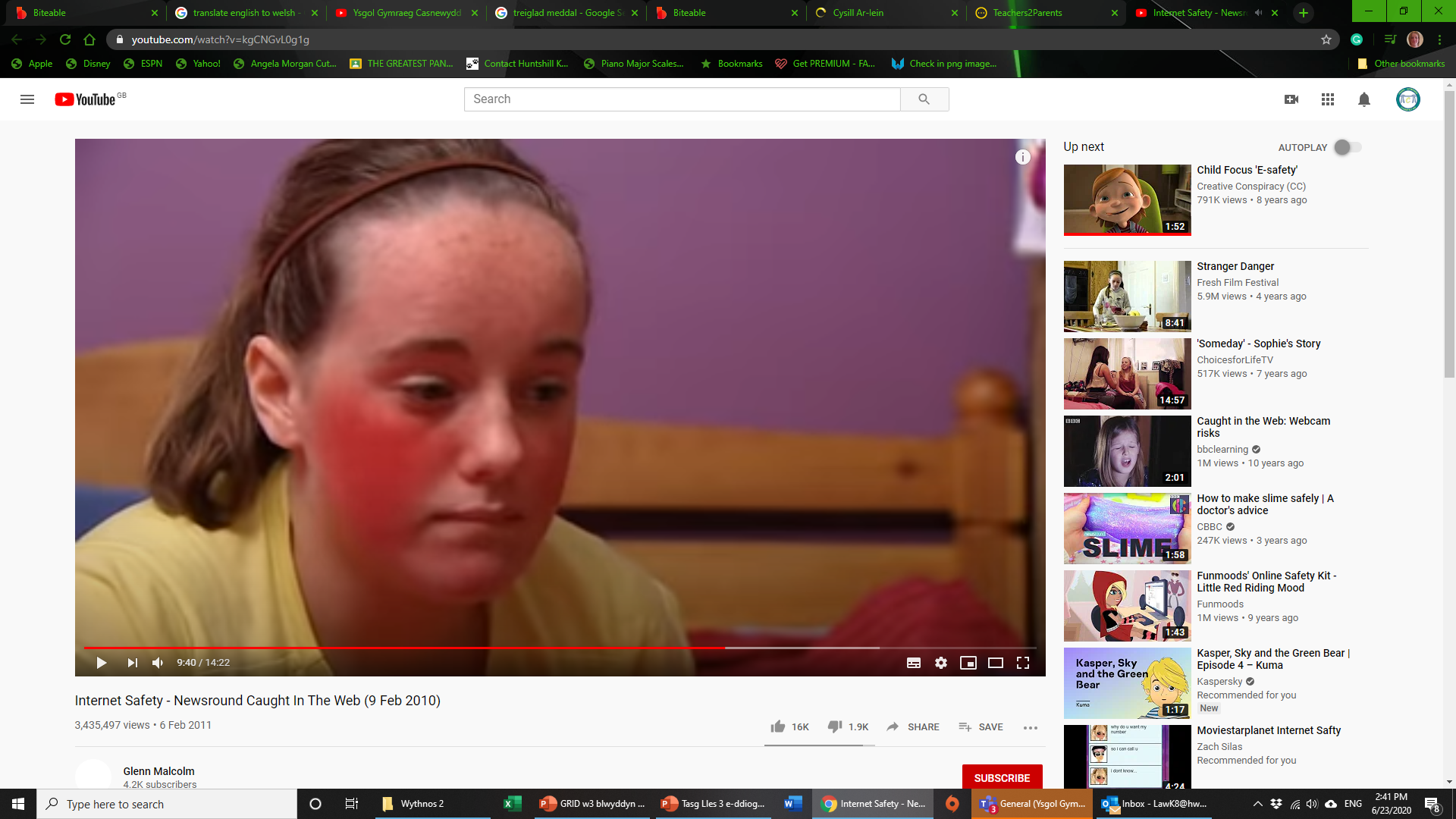 Rhannodd y ddwy ferch wybodaeth bersonol amdanynt eu hunain gan feddwl ei bod yn ddiogel oherwydd eu bod yn adnabod eu ffrind rhithwir mor dda. Gofynnodd iddynt bethau a oedd yn gwneud iddynt deimlo'n anghyfforddus ac yn teimlo cywilydd.   Roeddent yn ofni na fyddai eu ffrindiau newydd yn eu hoffi mwyach pe byddent yn dweud na.
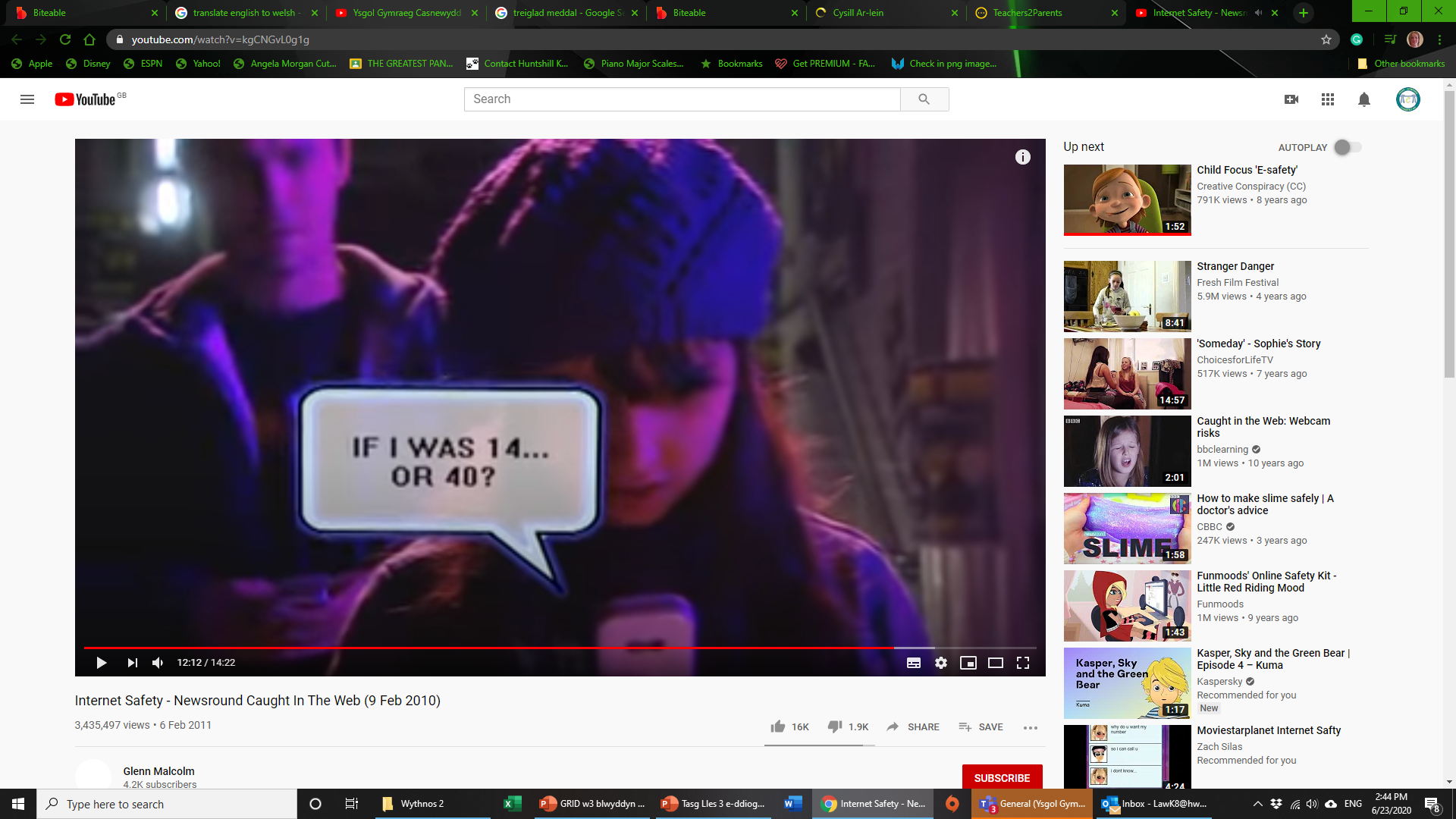 Gofynnwyd i'r ddwy ferch gwrdd â'u ffrindiau rhithwir yn y byd go iawn. Roedd Charlotte yn ffodus bod ei Mam wedi darganfod cyn hyn ac roedd hi'n rhyddhad i gael help. Cyfarfu LostPrincess â’i WhiteKnight a darganfu nad oedd o gwbl pwy ddywedodd ei fod…
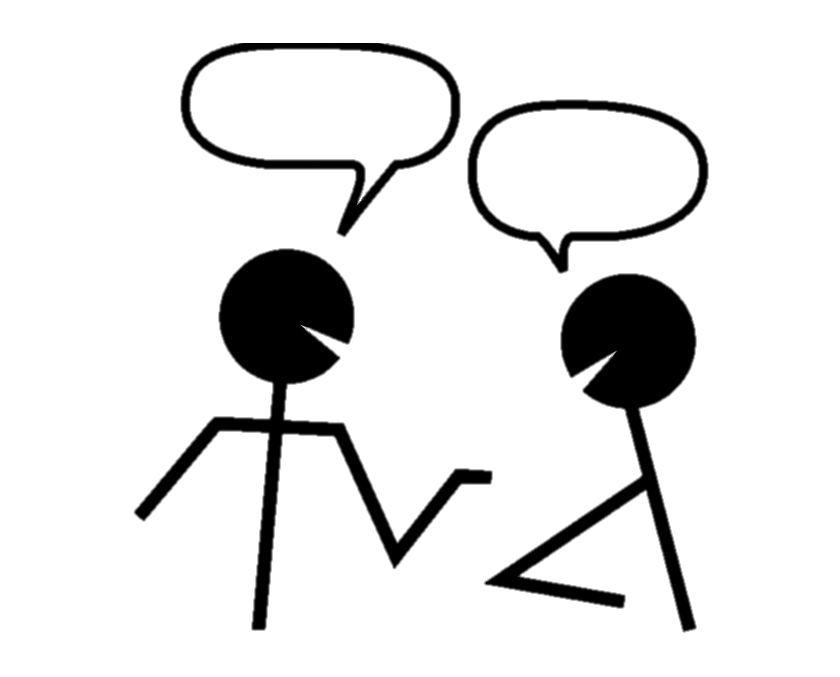 Perygl Dieithryn
Sut i Ymateb
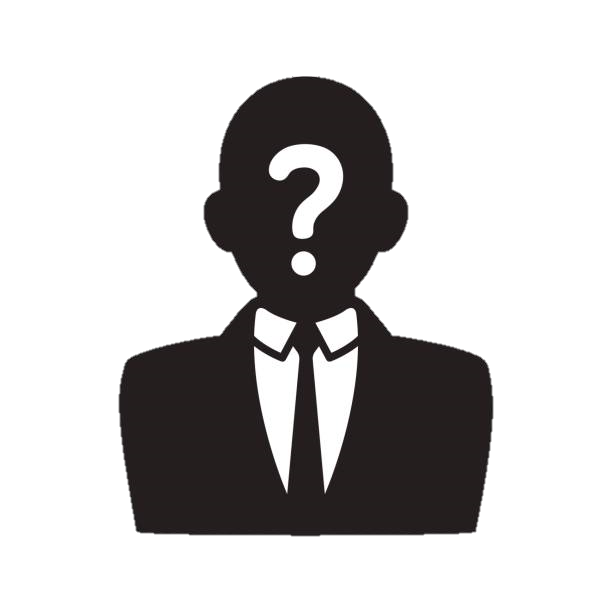 Tasg Lles 3 E-ddiogelwch Perygl Dieithryn - ADREF
Task Wellbeing 3 E-safety Stranger Danger – AT HOME
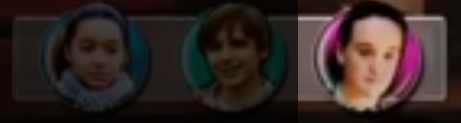 First, rewatch this Newsround video: https://www.youtube.com/watch?v=kgCNGvL0g1g.

This week we’re going to be looking at Lost Princess (0:00) and Charlotte’s story (8:25).








































Stranger danger is even more of a problem online as it is in the real world.  How can we do all the things that we enjoy doing online and still keep ourselves safe?
There are 2 tasks this week for you to complete:
LostPrincess could be whoever she wanted to be online; she changed her hair, her look, even her age!
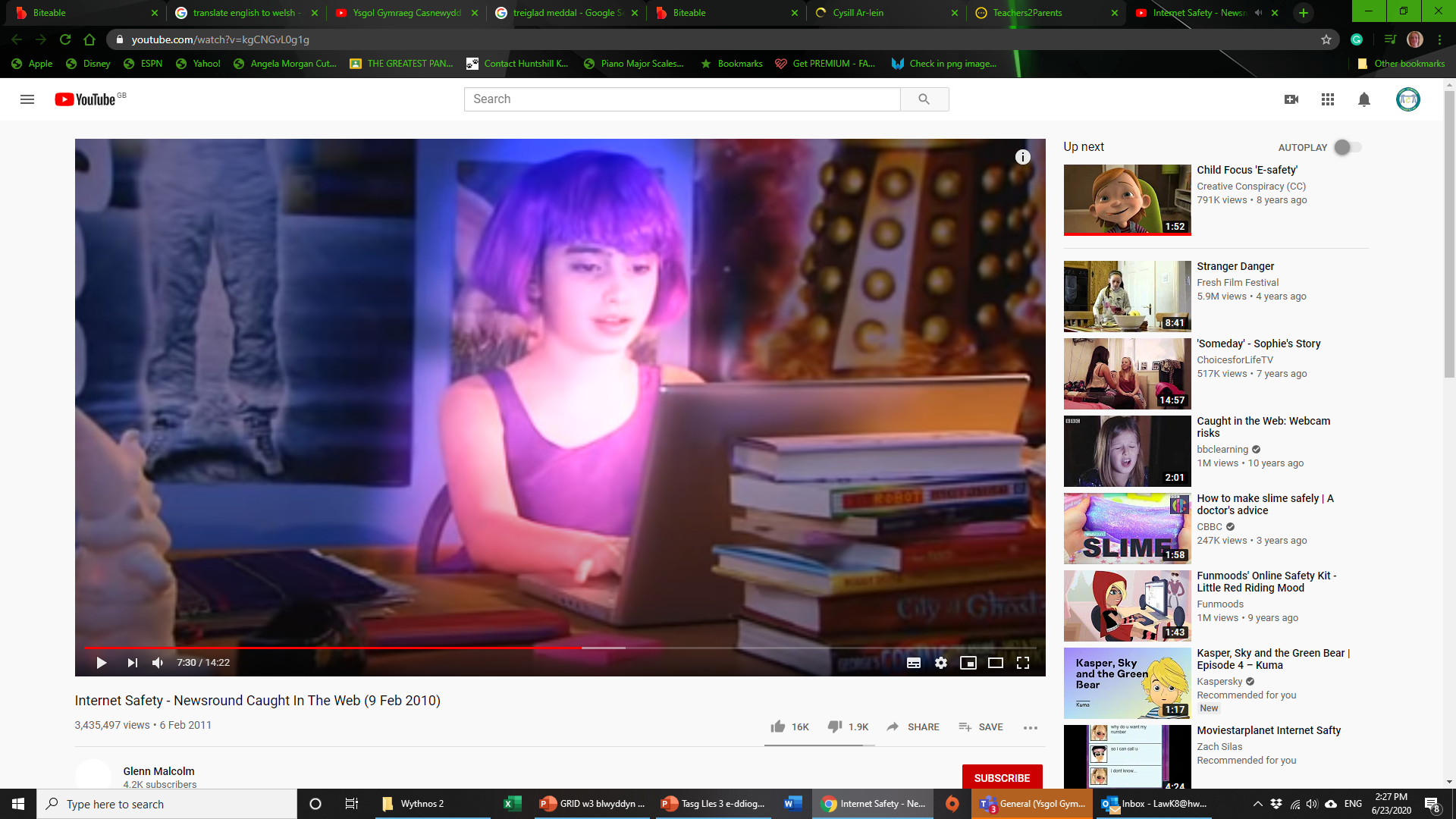 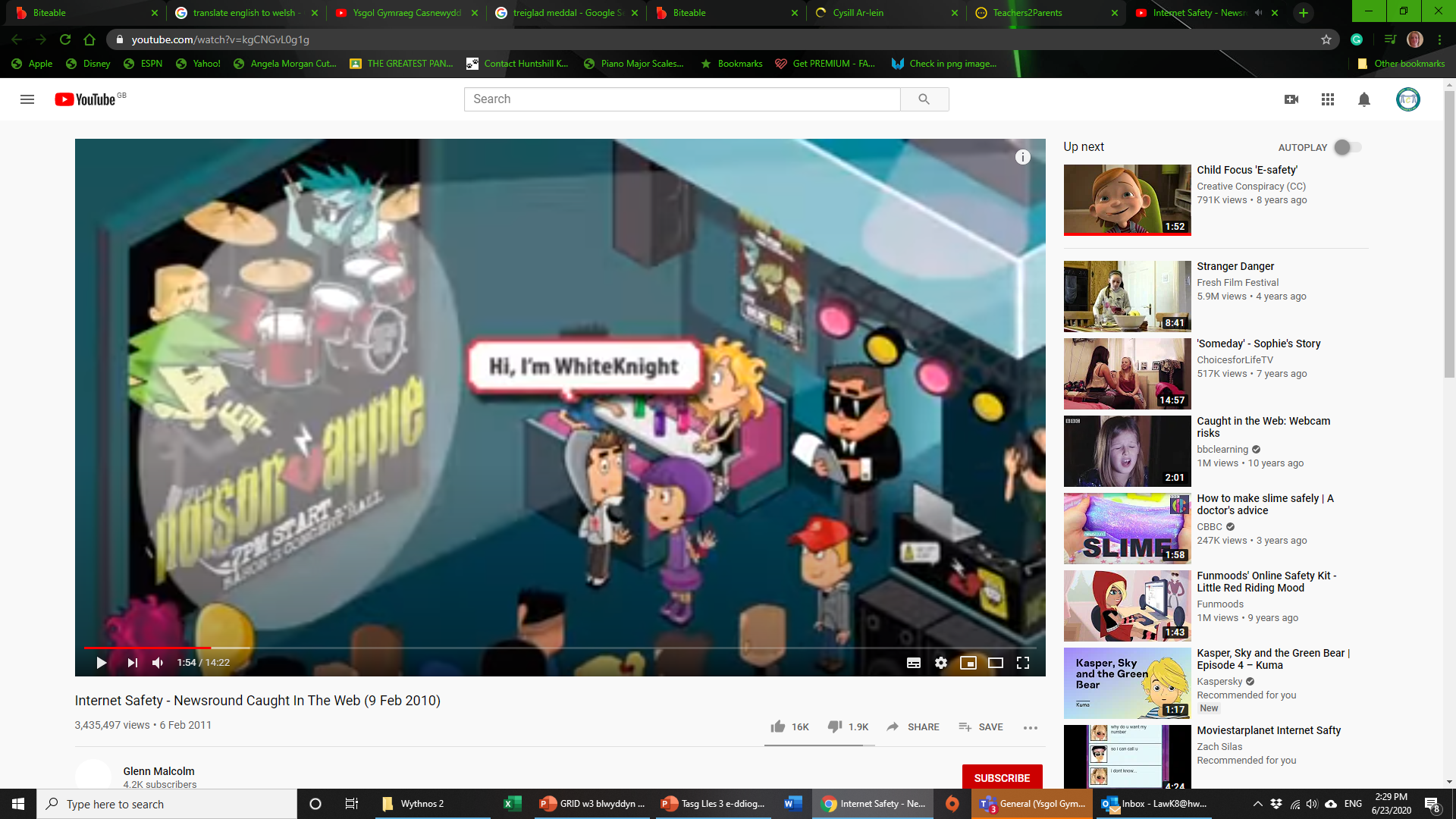 But she wasn’t the only one!
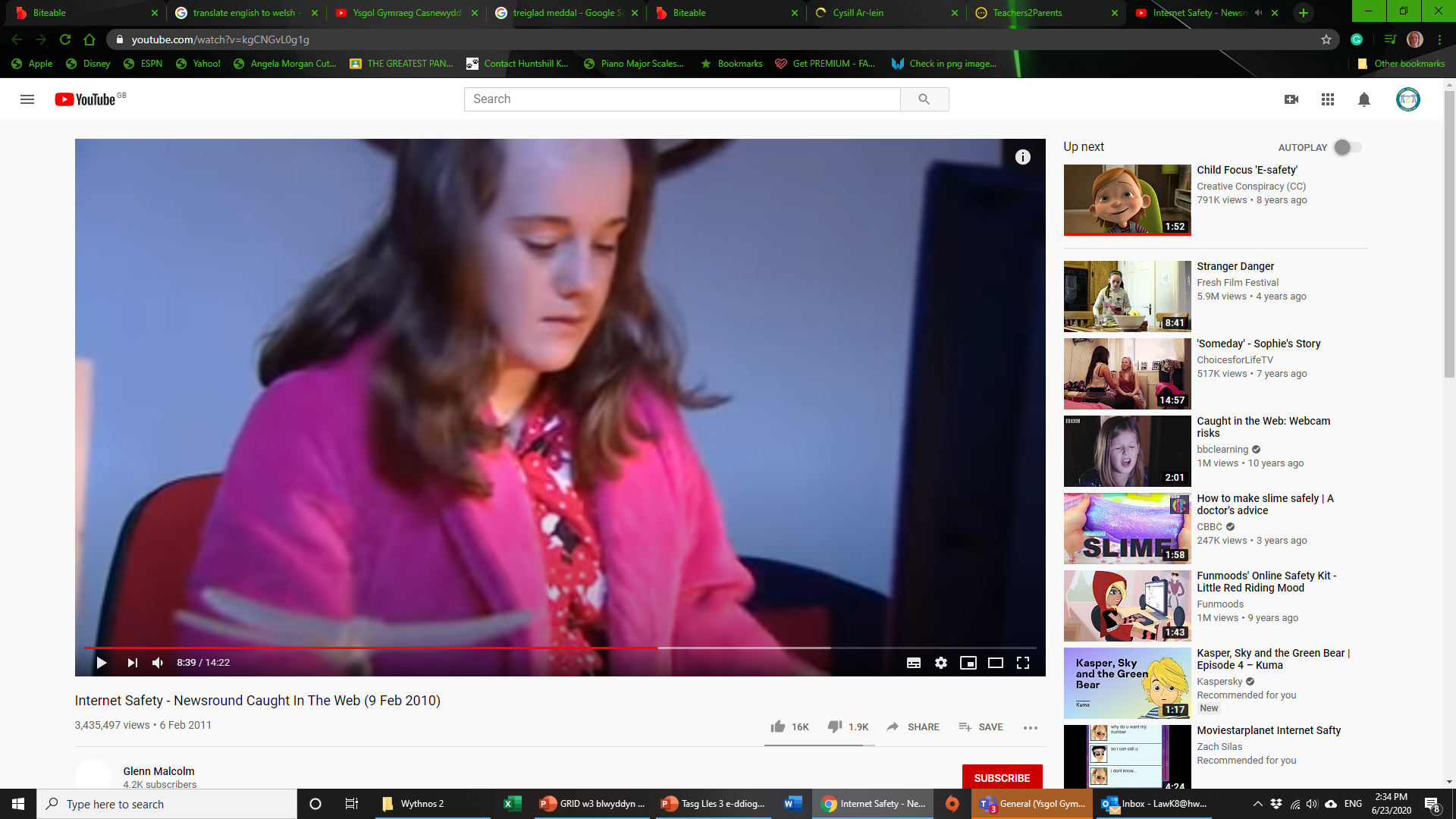 Charlotte also lied about her age and said that she was 13 and not 12 so she could use a popular social media site.  All of her friends were doing it so it was alright, wasn’t it?
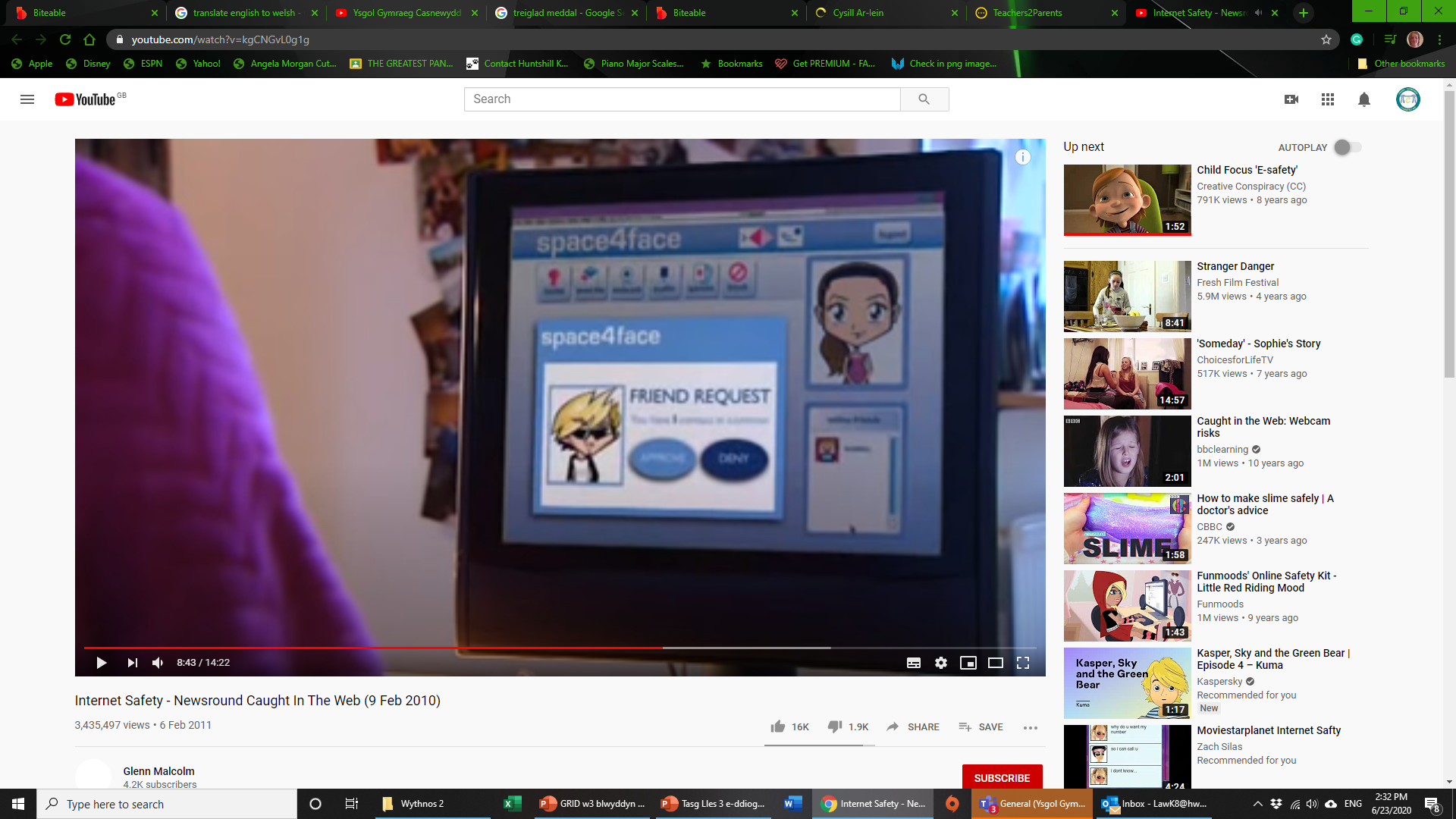 Charlotte felt so special to be sent a friend request.  She didn’t know the person but he said he was a friend of a friend from school so that was fine, wasn’t it?
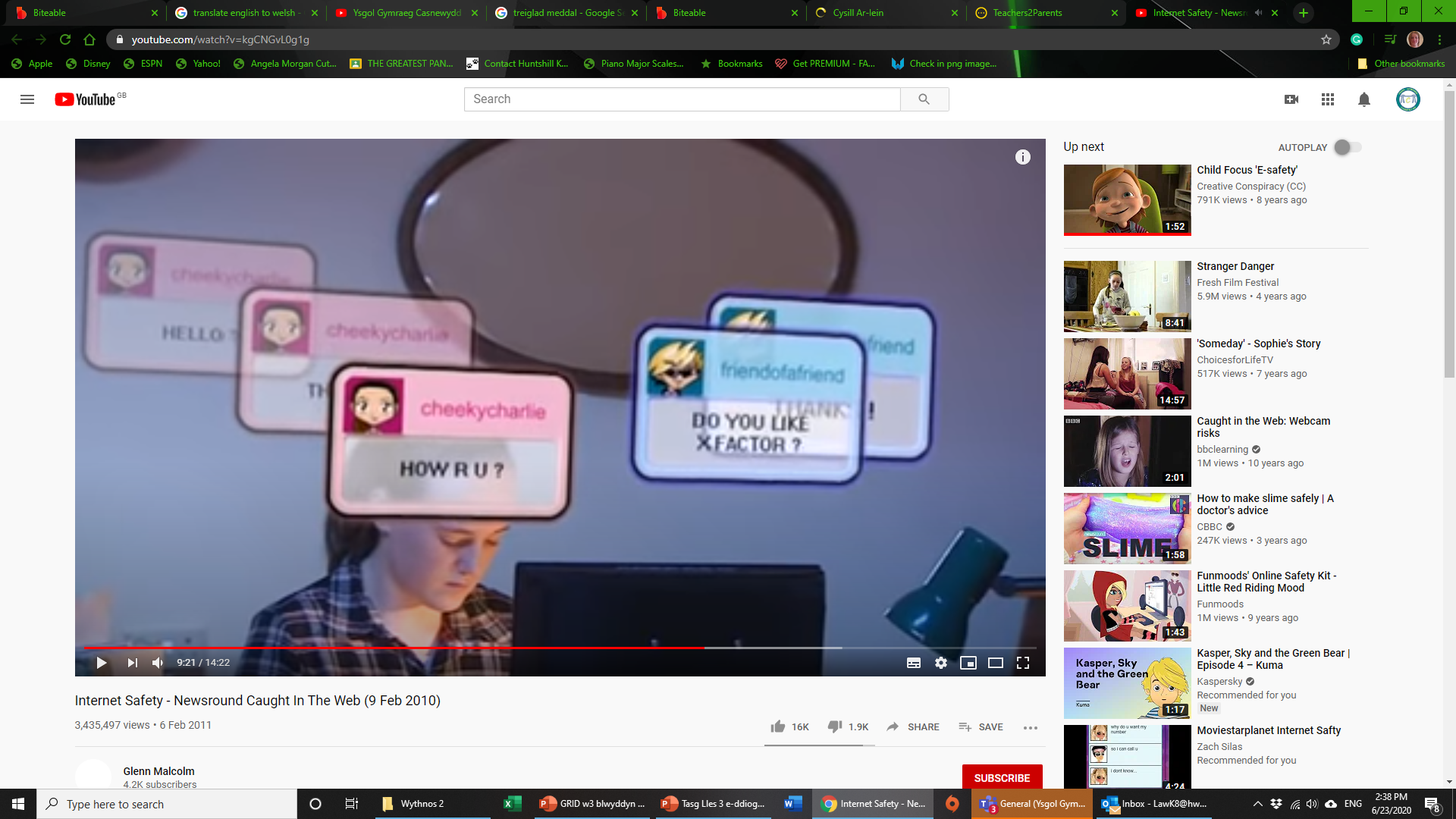 Both Charlotte and Lost Princess talked for hours with their new friends online.  They had so much in common and they were both really interested in what Charlotte and LostPrincess had to say.
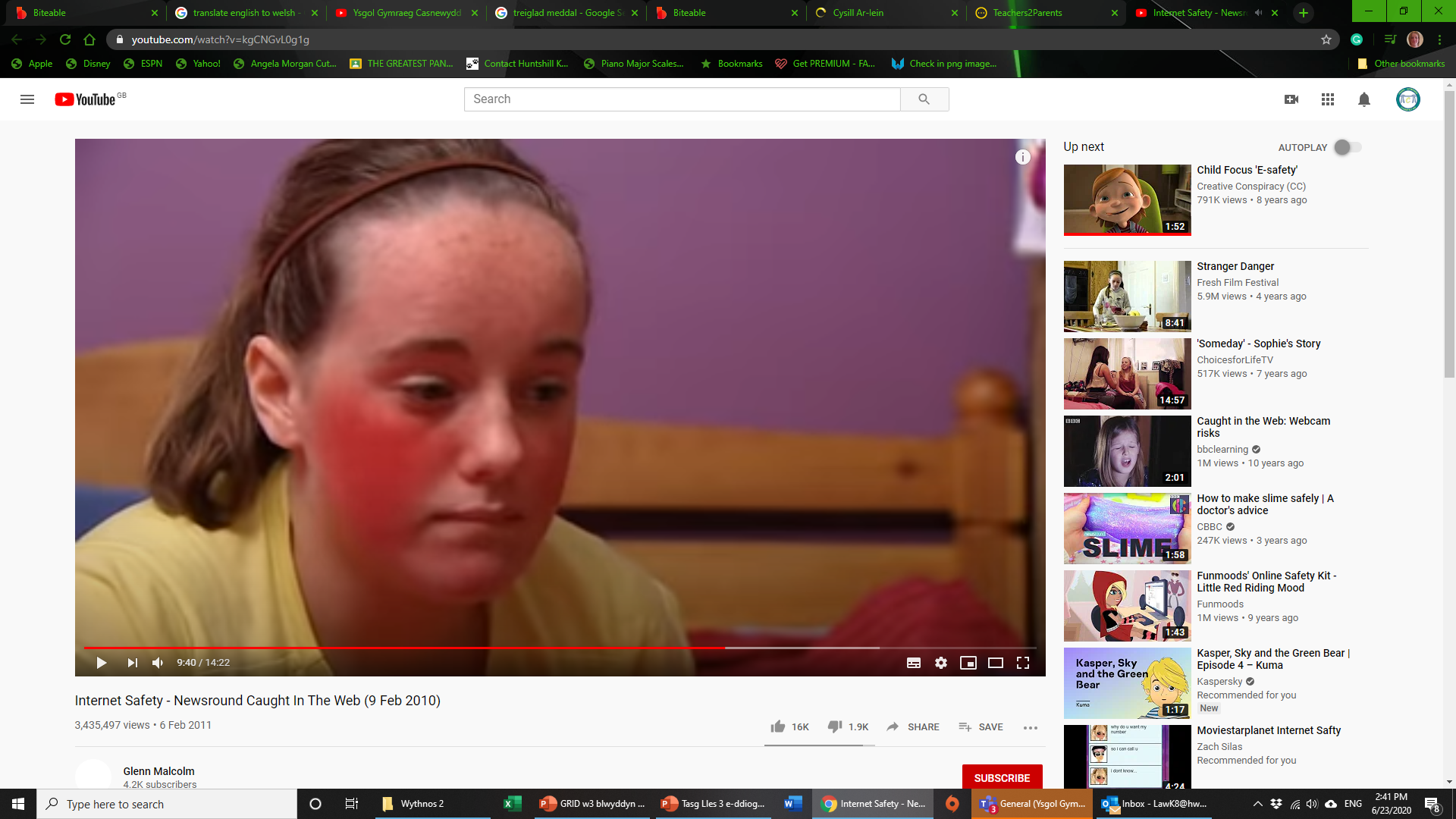 Both girls shared personal information about themselves thinking it was safe because they knew their virtual friend so well.  He asked them things that made them feel uncomfortable and embarrassed.  They were afraid that their new friends wouldn’t like them anymore if they said no.
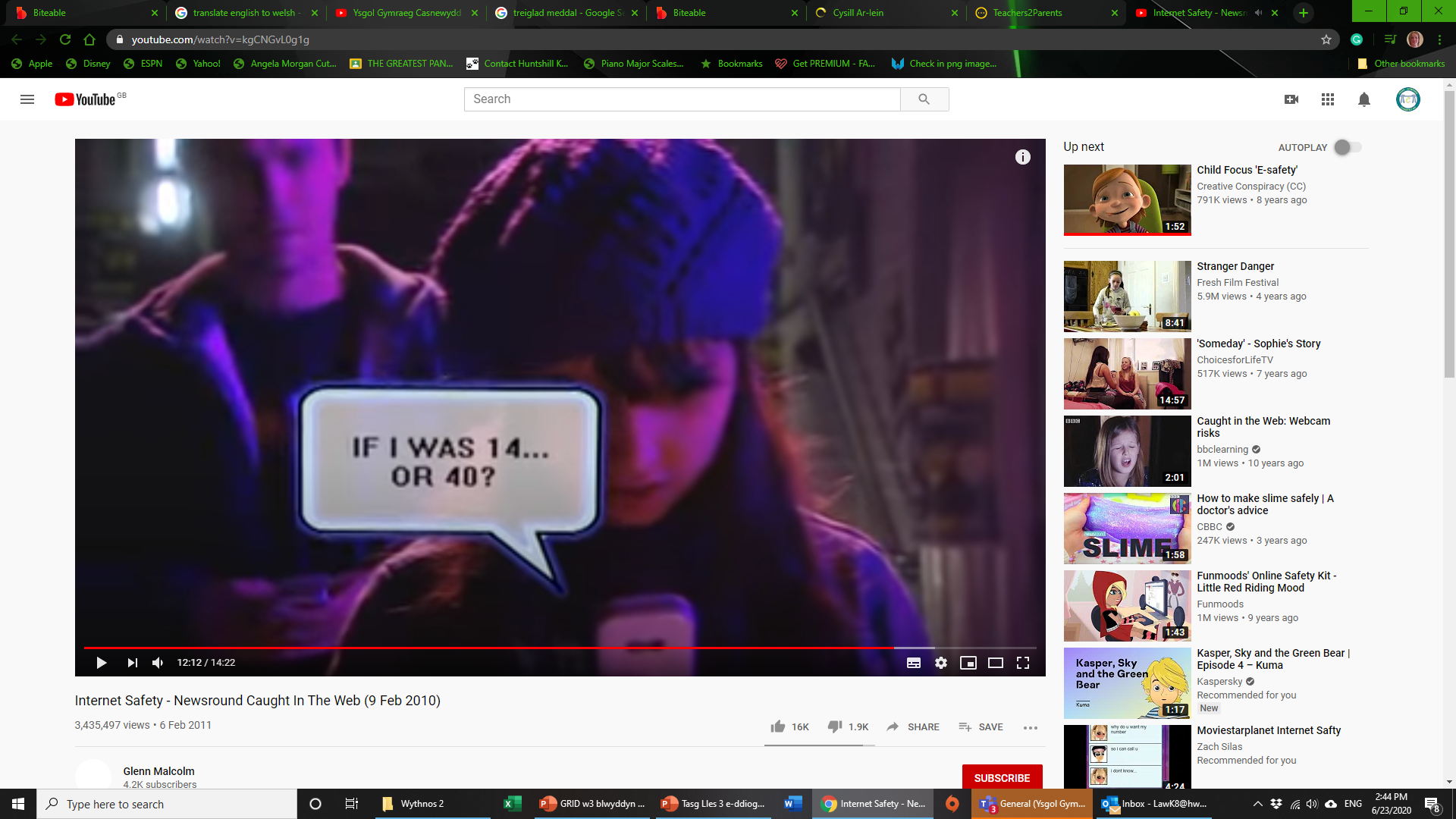 Both girls were asked to meet their virtual friends in the real world.  Charlotte was lucky that her Mum found out before this and she was relieved to get help.  Lost Princess met up with her WhiteKnight and she found out that he wasn’t at all who he said he was…
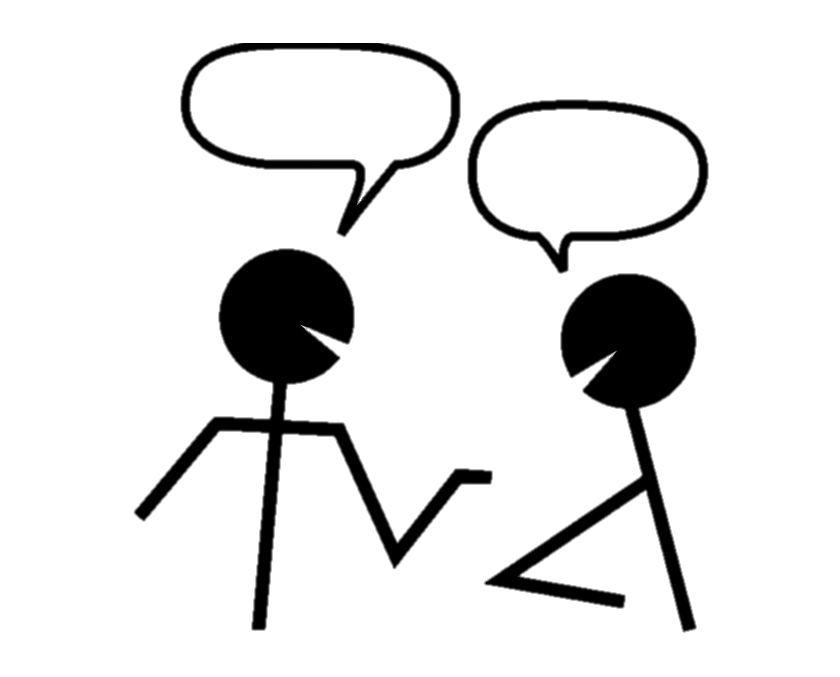 Stranger Danger
How to respond
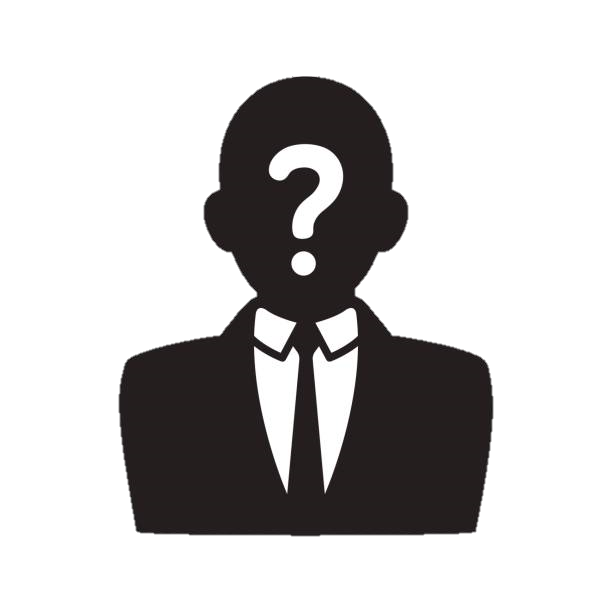 Tasg Lles 3 E-ddiogelwch Perygl Dieithryn - ADREF
Task Wellbeing 3 E-safety Stranger Danger – AT HOME
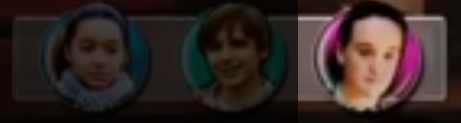 Creu poster o reolau i helpu plant eraill gyda dieithriaid ar-lein. Meddyliwch sut y gellir cymhwyso rheolau perygl dieithriaid yn y byd go iawn i'r byd digidol. Edrychwch ar yr enghreifftiau ar y dudalen nesaf i'ch helpu chi.
Perygl Dieithryn
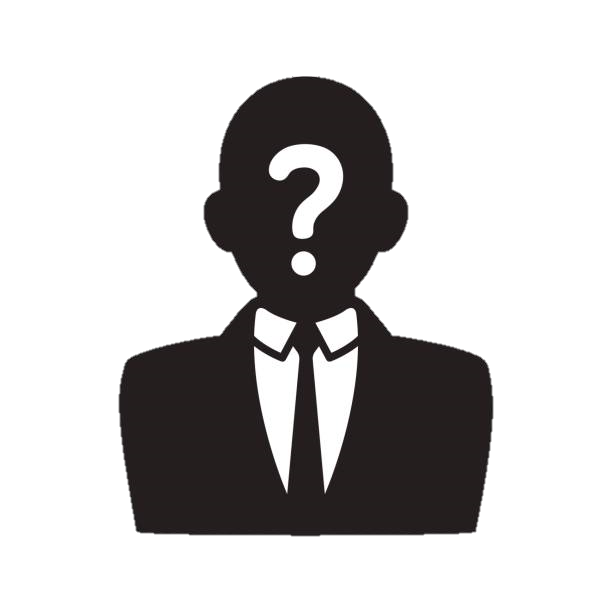 Create a poster of rules to help other children with strangers online.  Think about how the rules of stranger danger in the real world can be applied to the digital world.  Have a look a the examples on the next page to help you.
Tasg Lles 3 E-ddiogelwch Perygl Dieithryn - ADREF
Task Wellbeing 3 E-safety Stranger Danger – AT HOME
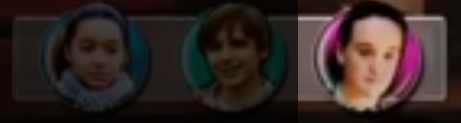 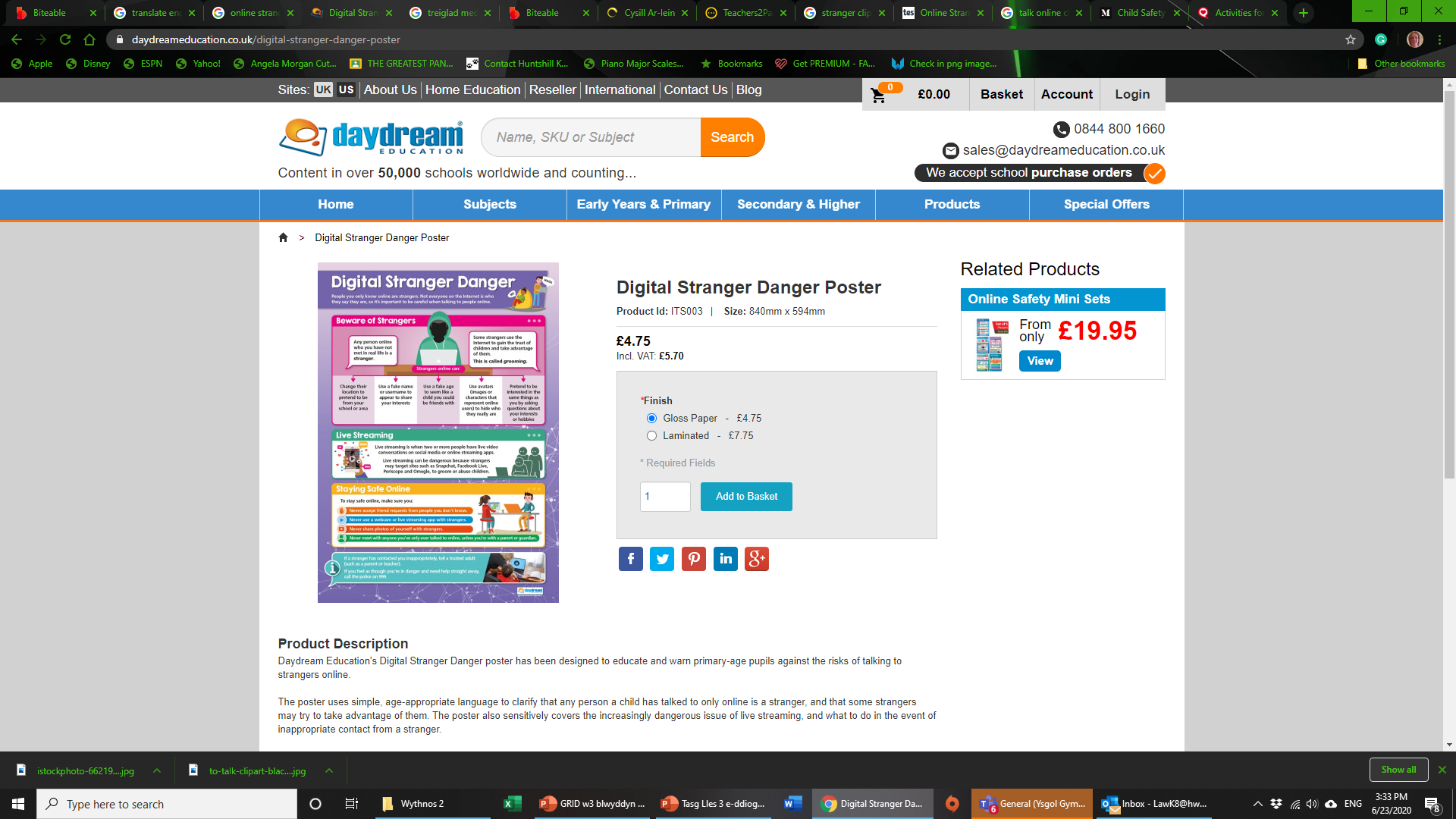 https://www.free-for-kids.com/internet-safety-posters.shtml – llawer o syniadau fan hyn i’ch helpu
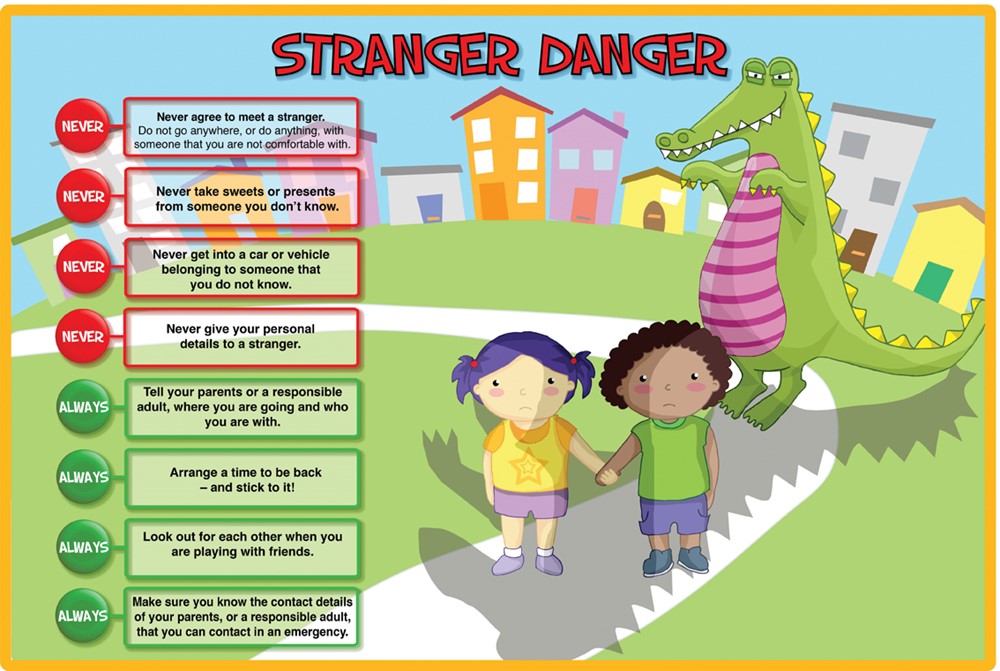 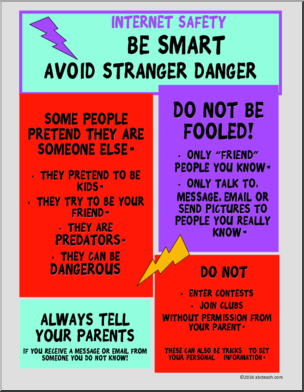 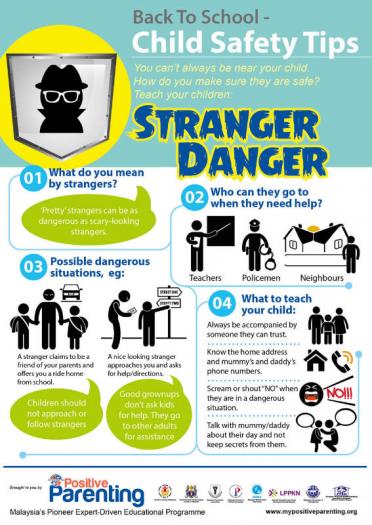 Tasg Lles 3 E-ddiogelwch Perygl Dieithryn - ADREF
Task Wellbeing 3 E-safety Stranger Danger – AT HOME
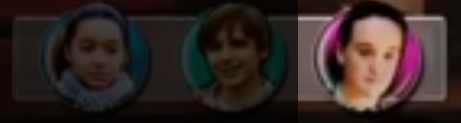 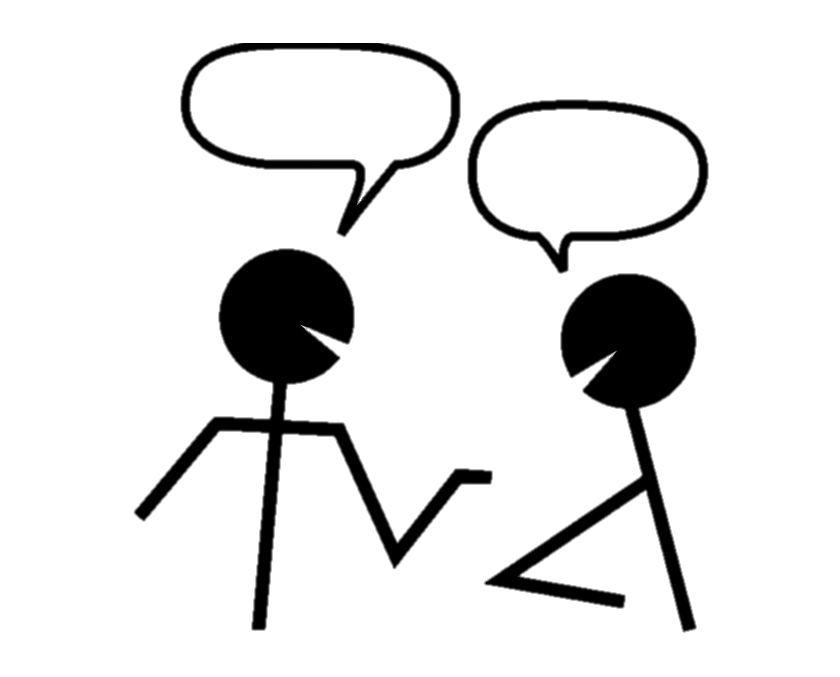 Mae dieithriaid wedi anfon y negeseuon hyn atoch ar-lein. Wirte eich atebion i bob un yn y swigen lleferydd gwag. / Strangers have sent you these messages online.  Wirte your replies to each one in the blank speech bubble.
Sut i ymateb
Byddaf yn anfon tocyn ychwanegol atoch i'ch hoff fand os dywedwch wrthyf eich cyfeiriad. / I’ll send you an extra ticket to your favourite band if you tell me your address.
Diolch, ond dydw i ddim yn rhoi mas fy ngwybodaeth personol arlein. Mwynhewch y sioe!
Helo, Sara ydw i. Rwy'n 10 oed. Beth yw dy enw? / Hi, I’m Sara.  I’m 10 years old.  What’s your name?
Dyma'r heddlu. Dywedwch wrthyf eich cyfeiriad. / This is the police.  Please tell me your address.
Helo, dwi'n 12 oed ac rydw i newydd symud i Gasnewydd. I ba ysgol ydych chi'n mynd? / Hi, I’m 12 and I’ve just moved to Newport.  Which school do you go to?
Llongyfarchiadau! Rydych chi newydd ennill cyflenwad blwyddyn o siocled. Beth yw eich cyfeiriad fel y gallwn ei bostio atoch chi? / Congratulations!  You’ve just won a year’s supply of chocolate.  What’s your address so we can post it to you?